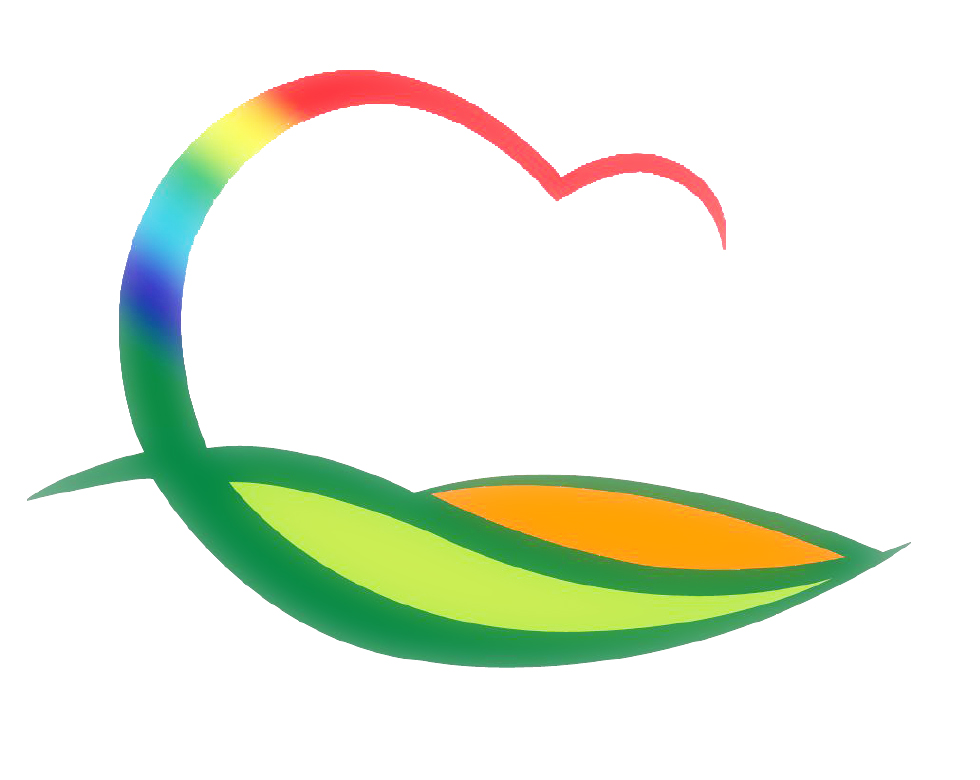 가 족 행 복 과
4-1. 2022. 영동군 양성평등주간 기념행사
9. 22.(목) 14:00 / 영동복합문화예술회관 / 200여명
  ※ 군수님 하실 일 : 축사, 유공자 14명 표창(14:00)
4-2. 개학기 청소년 유해환경 개선활동
9. 23.(금) 19:00 / 청소년드림팀장 외 7명
학교 및 번화가 주변 청소년 유해환경 점검
4-3. 영동군민장학금 기탁식
9. 21. (수) 10:30 / 군수님실 / 베스트미디어 / 100만원
   ※ 군수님 하실 일 : 기념촬영
4-4. 제7회 상촌 자연산버섯 음식거리 축제
9. 24.(토) 10:00 / 상촌면 다목적광장 / 1,500여명
자연산 버섯 등 지역특산품 판매, 무료시식, 노래자랑 등
  ※ 부군수님 하실 일 : 격려사 및 감사패 수여(10:00)